臺北市立北投國中104學年度第一學期校務工作說明會
104.8.28
1
學務處—宣導事項
7.正向管教宣導
處罰：
      指教師於教育過程中，為減少學生不當或違規行為，對學生所實施之各種不利處置，包括合法妥當以及違法或不當之處置；違法之處罰包括體罰、誹謗、公然侮辱、恐嚇及身心虐待等。
體罰：
     指教師於教育過程中，基於處罰之目的，親自、責令學生自己或第 
   三者對學生身體施加強制力，或責令學生採取特定身體動作，使學生
   身體客觀上受到痛苦或身心受到侵害之行為。
2
學務處—宣導事項
教師違法處罰措施參考表
3
學務處—宣導事項
正向管教措施與作為：零體罰
一、口頭糾正。
二、調整座位。
三、要求口頭道歉或書面自省。
四、通知監護人，協請處理。
五、要求完成未完之工作、作業。
六、適當增加作業或工作。
七、要求課餘從事可達成管教目的之公共服務。
    (破壞環境整潔，罰打掃)
八、取消參加正式課程以外的活動。
4
學務處—宣導事項
九、經監護人同意時，留置學生參加課後輔導或輔導課程。
十、要求罰站反省。(每次不超過一堂課，每日不超過2小時)
十一、在教學場所一角落，暫時讓學生保持適當距離，以2節課為限。
十二、依學生獎懲要點之規定予以書面懲處。

註：學生反映經判斷或發現學生身體有不適，應給調整處罰方式，或暫停處罰。
5
學務處—宣導事項
＊導師請假，假單請先送學務處。若已預   
  知會請假請事先完成請假手續，以利安排      代導師。
＊感謝各位導師辛苦照顧班上孩子，也謝謝
  各位專任老師代理導師職務！
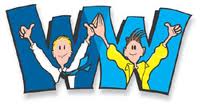 6